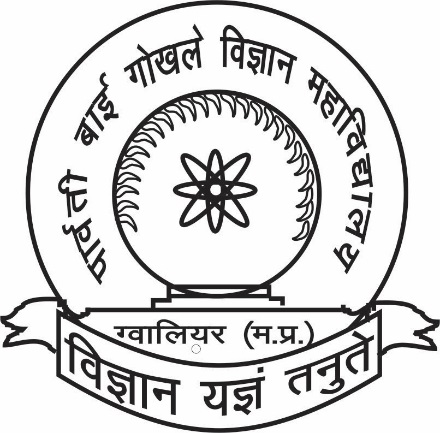 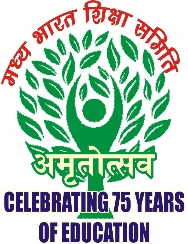 e/; Hkkjr f’k{kk lfefr 
}kjk lapkfyr
ikoZrhckbZ xks[kys foKku egkfo|ky;
Xokfy;j] e-iz-
LFkkiuk o”kZ & 1959
Qksu % 0751&2420488
bZesy&pgvcollege@yahoo.co.in
osclkbV&pgvcollege.com
gekjk /;s; okD;
laLdkj lfgr f’k{kk
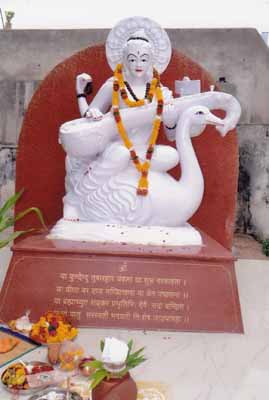 laLFkkid
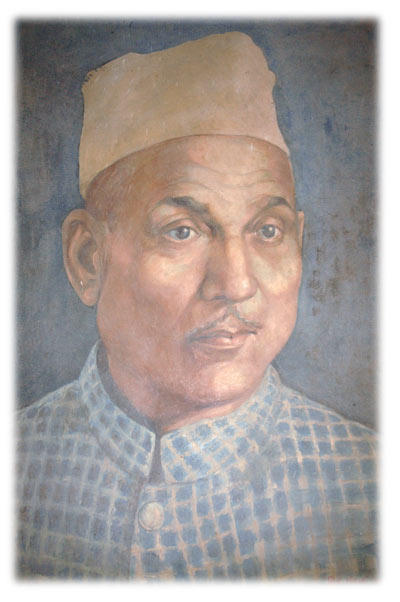 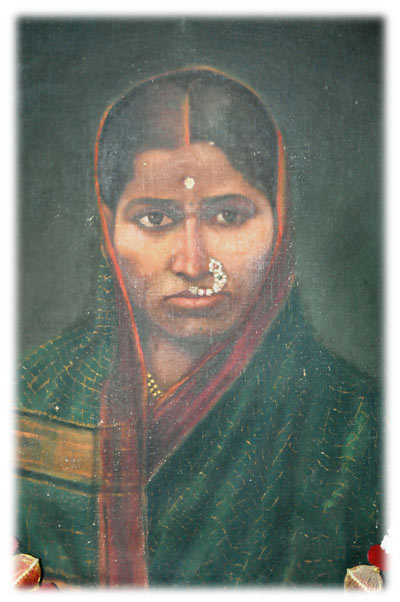 Jh lnkf’ko x.ks’k xks[kys
Jherh ikoZrhckbZ xks[kys
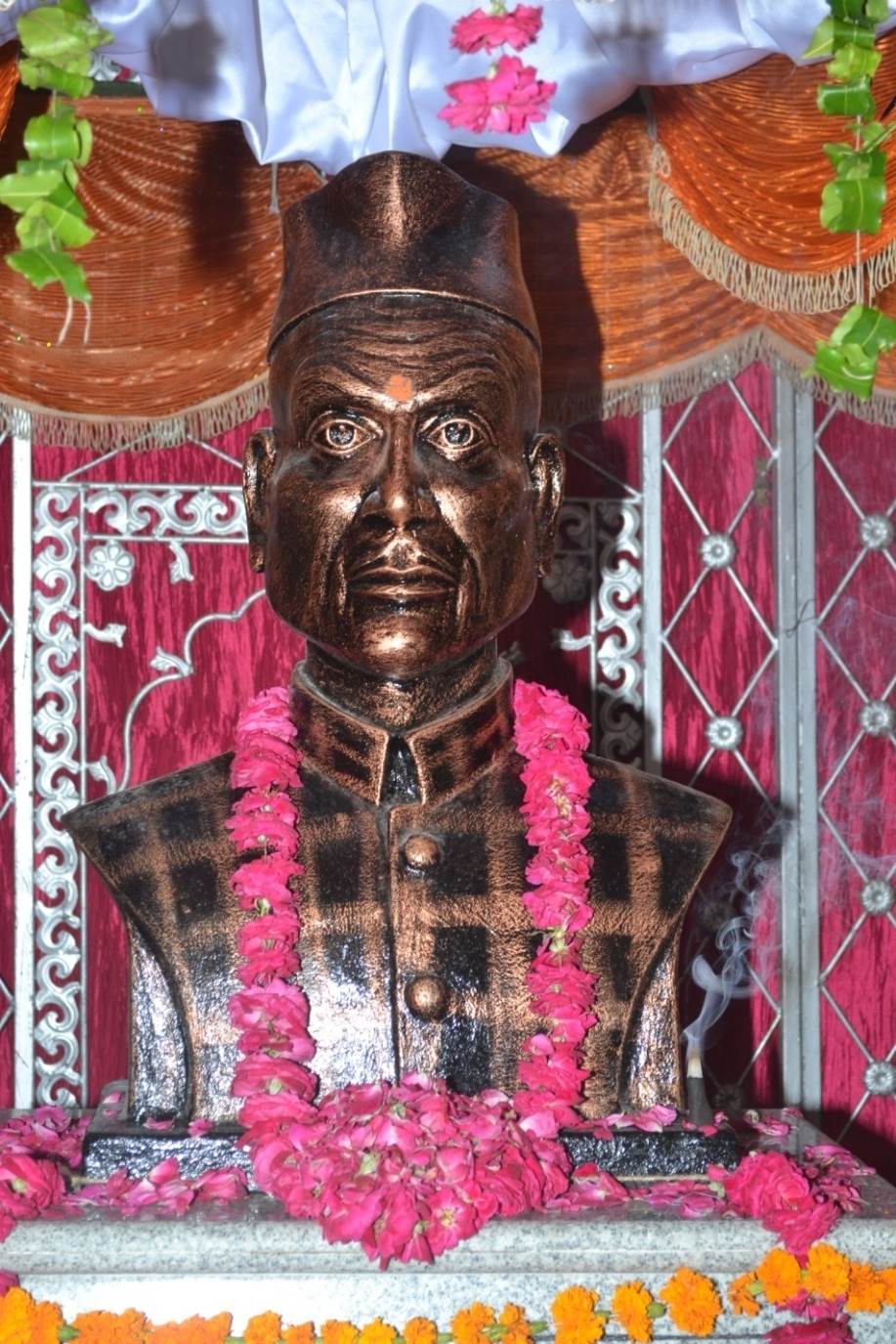 Jh lnkf’ko x.ks’k xks[kys
laLFkkid
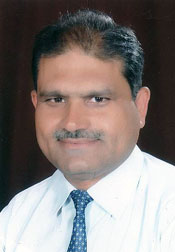 MkW- lquhy ikBd
izHkkjh izkpk;Z
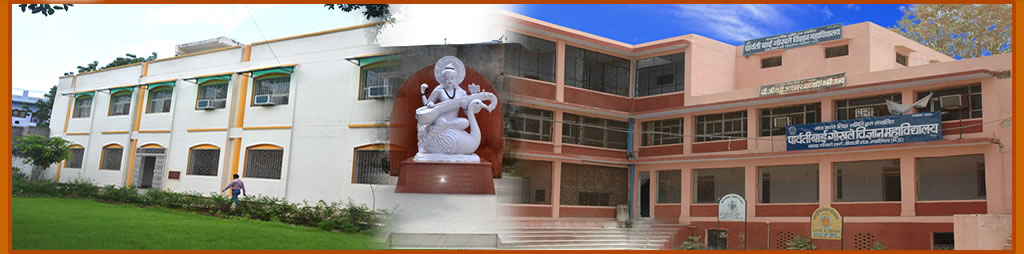 “kS{kf.kd Hkou
अवस्थति
महाविद्यालय शहर के ह्रदय स्थल जीवाजी गंज लश्कर में स्थित हैA इसकी ग्वालियर रेल्वे स्टेशन एवम बस स्टैंड से दूरी लगभग 5 fd-eh- तथा मुख्य बाजार महाराज बाड़ा से दूरी महज 1.5 fd-eh- है A
महाविद्यालय परिसर
महाविद्यालय वालदे भवन जीवाजी गंज मे 10000 वर्ग मीटर के विशाल परिक्षेत्र में फैला हुआ है तथा चार दिवारी द्वारा चारों ओर से पूर्णतः सुरक्षित है A
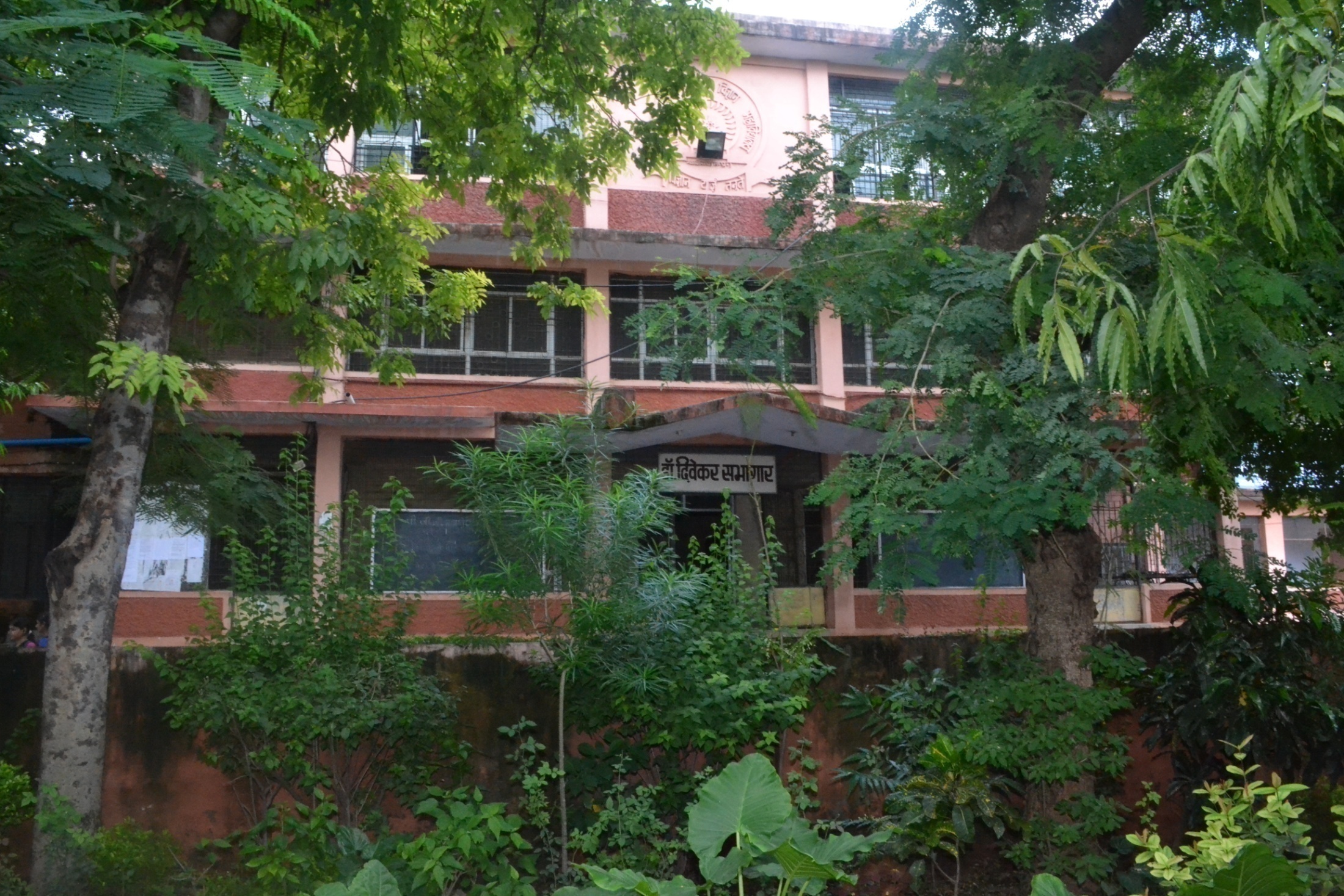 डॉ दिवेकर सभागार
lkekU; tkudkjh
मध्यभारत शिक्षा समिति द्वारा संचालित
 	स्थापना: 1959
 	जीवाजी विश्वविद्यालय से सम्बद्ध
 	मध्य प्रदेश शासन, उच्च शिक्षा विभाग एवं विश्वविद्यालय 	अनुदान आयोग (U.G.C.) नई दिल्ली से 12F एवं 2B मान्यता प्राप्त
लक्ष्य एवं उद्देश्य
bl egkfo|ky; dk eq[; mn~ns’; foKku ,oa okf.kT; f’k{kk ds {ks= esa lkekU; ,oa vkfFkZd :i ls detksj oxZ ds fo|kfFkZ;ksa dks vk/kqfud ,oa mPp xq.koRrk dh f’k{kk iznku djuk gS A
lapkfyr ikB~;Øe
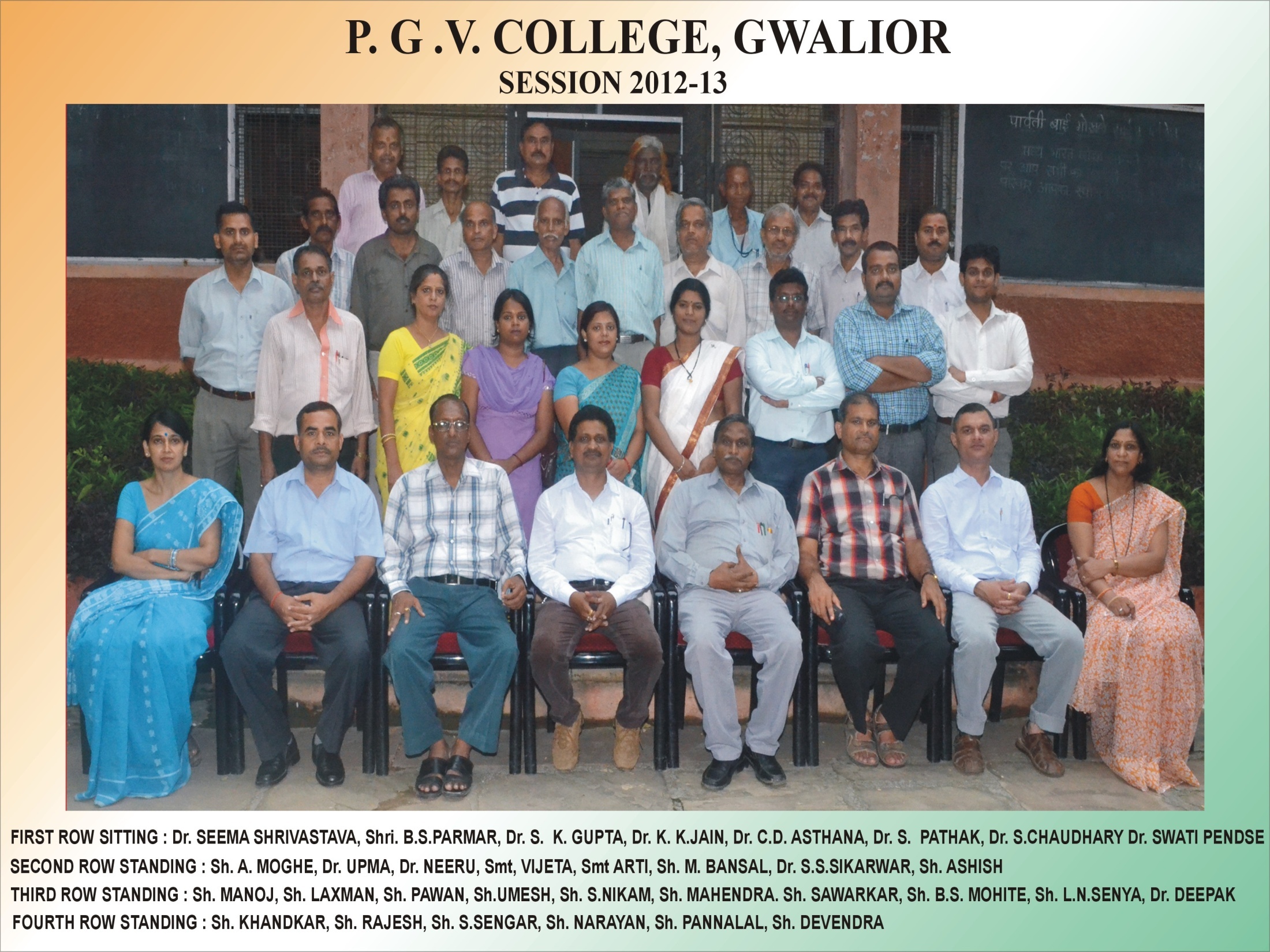 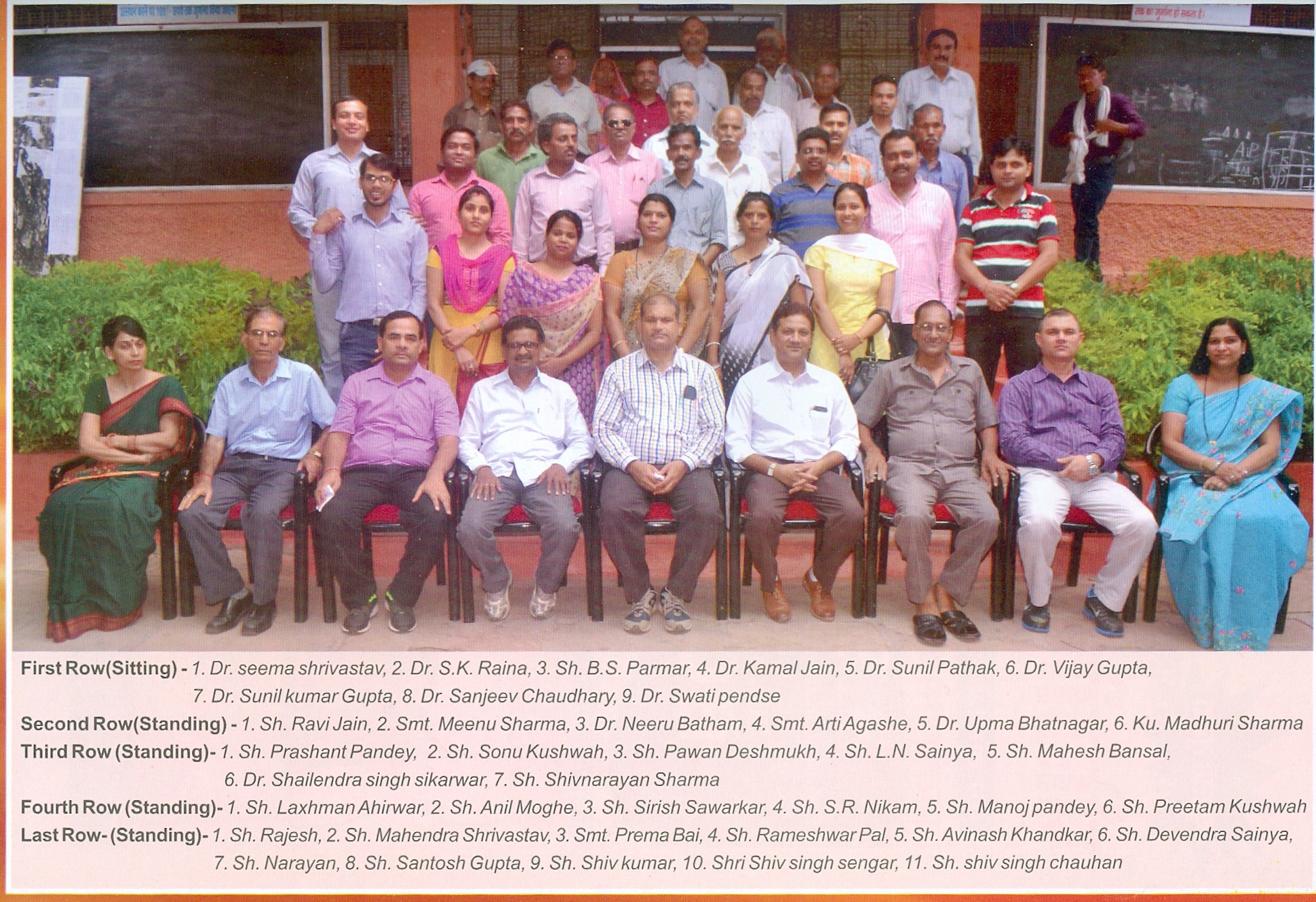 ik-xks- foKku egkfo|ky; dh 
orZeku 'kklh fudk; lfefr
‘kS{kf.kd LVkQ
‘kS{kf.kd LVkQ
‘kS{kf.kd LVkQ
v'kS{kf.kd LVkWQ
v'kS{kf.kd LVkWQ
'kqYd fooj.k
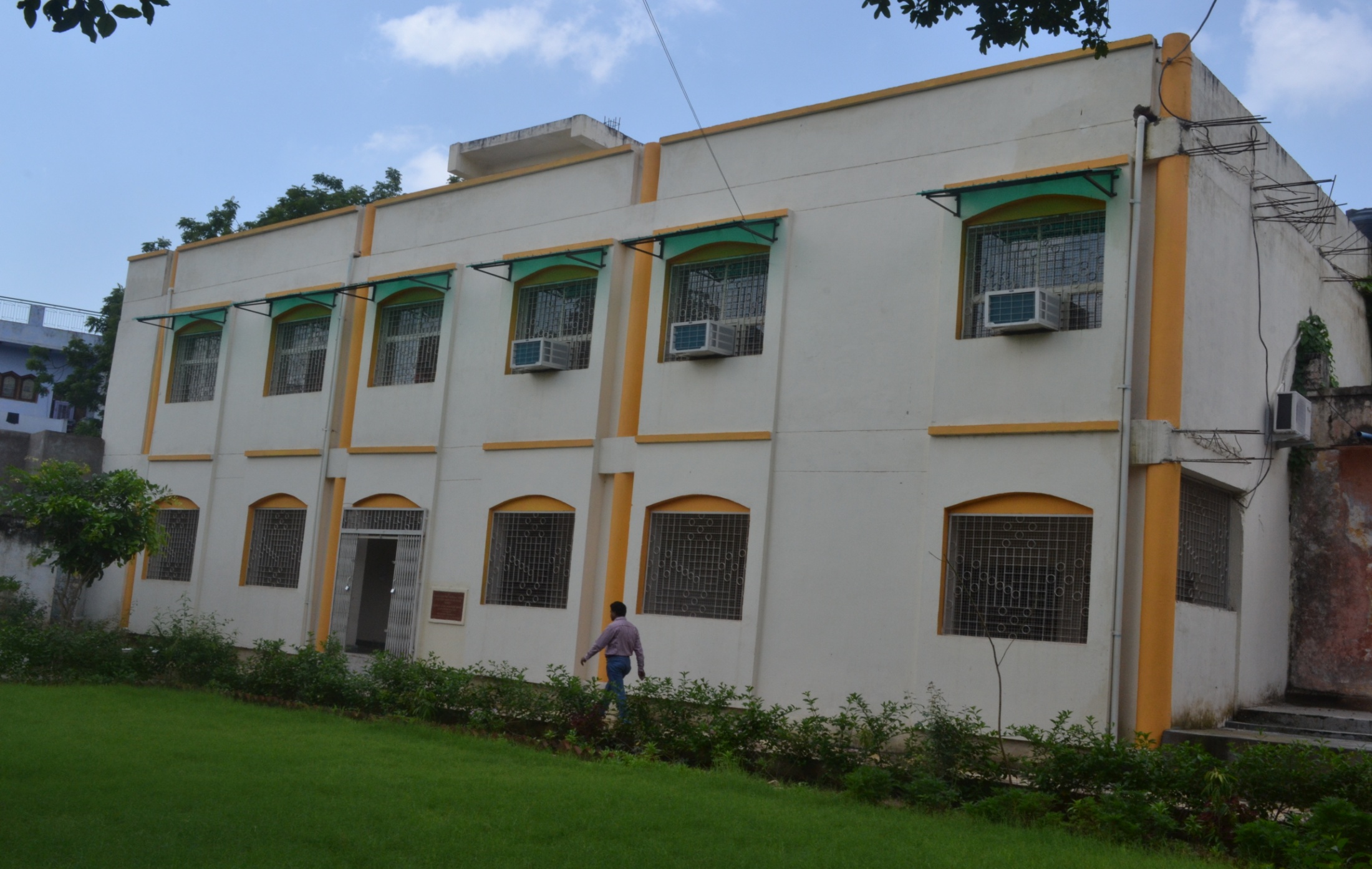 dEI;wVj foKku foHkkx
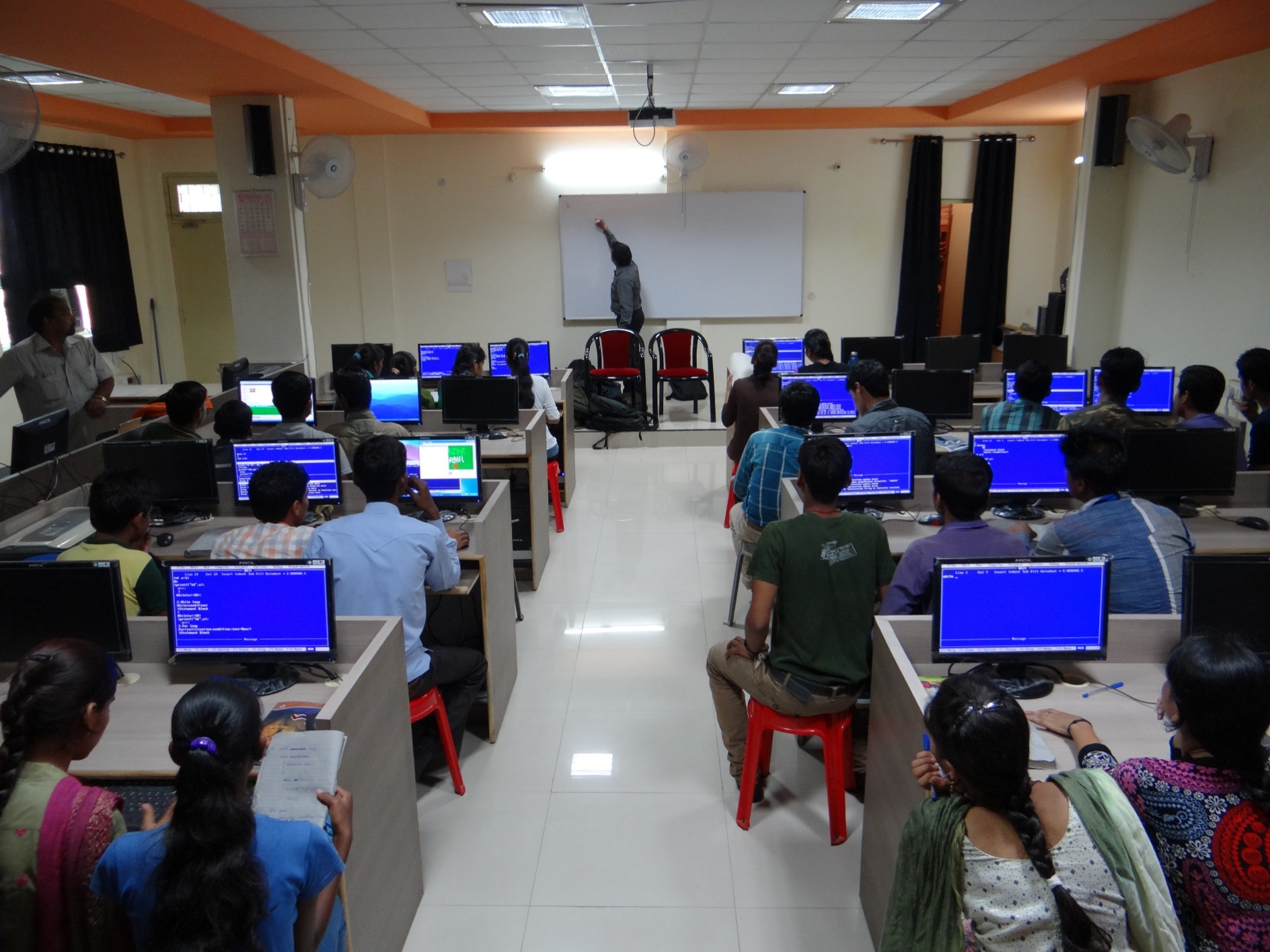 dEI;wVj ySc
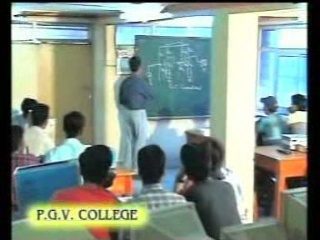 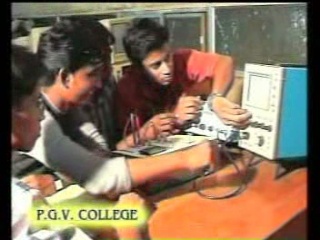 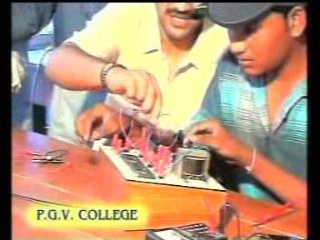 bysDVªksfuDl ySc
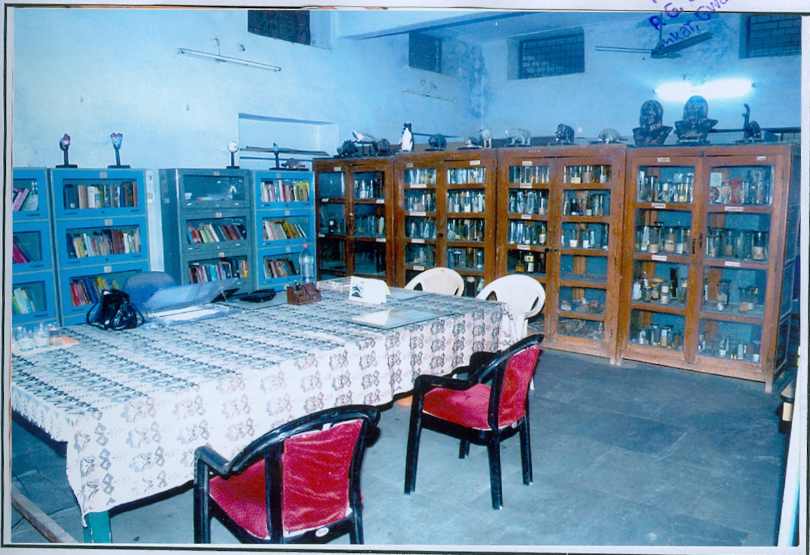 izk.kh “kkL= foHkkx
izk.kh “kkL= iz;ksx”kkyk
jlk;u “kkL= iz;ksx”kkyk
ouLifr “kkL= iz;ksx”kkyk
jlk;u “kkL= iz;ksx”kkyk
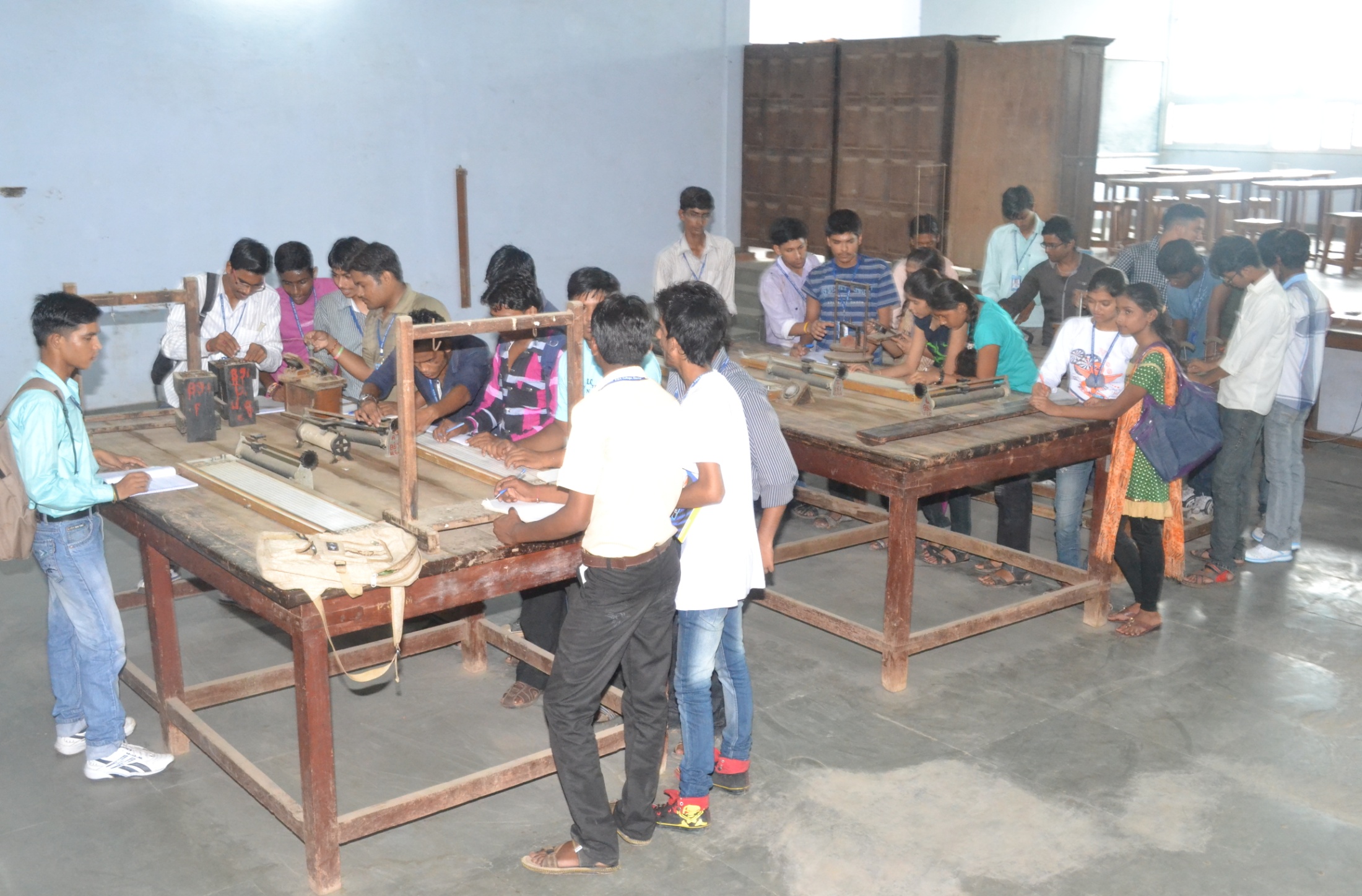 HkkSfrdh ‘kkL= iz;ksx’kkyk
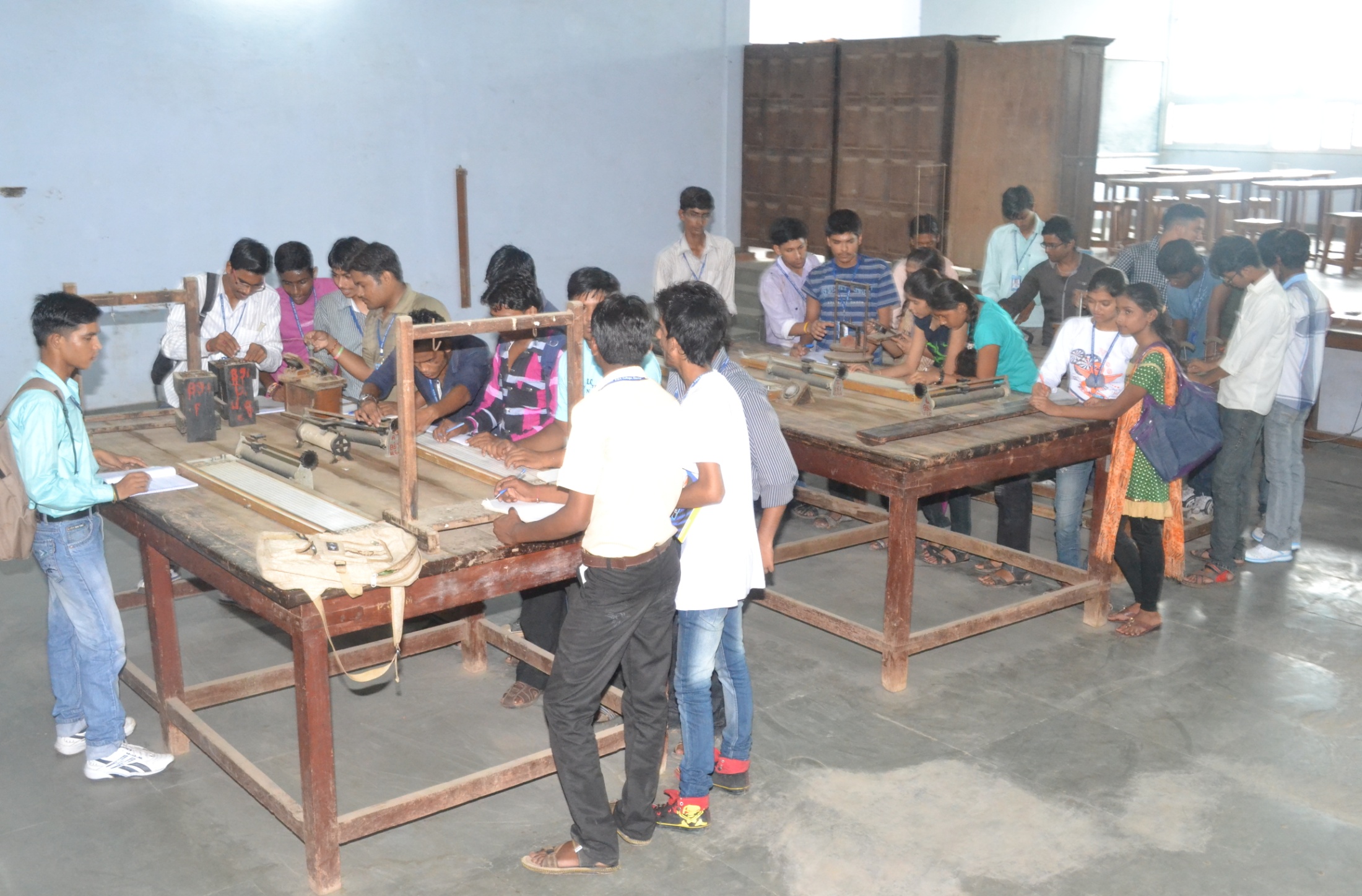 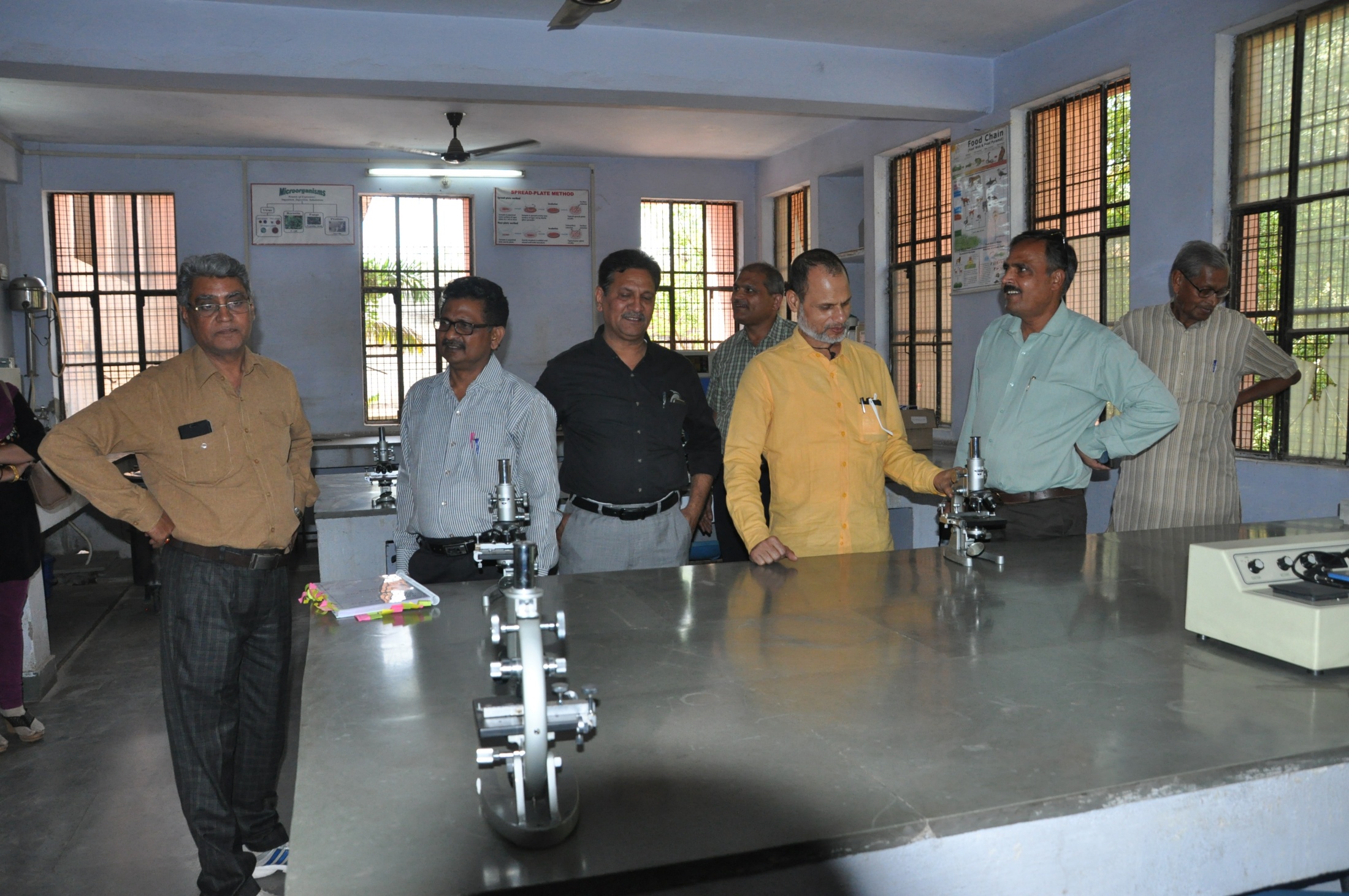 ekbØksck;yksth iz;ksx’kkyk
ikB~;sRrj xfrfof/k;ka
,u-lh-lh-
 ,u-,l-,l-
 lkaLd`frd xfrfof/k;ka
 [ksydwn
 jkstxkjksUeq[kh ekxZn’kZu
 m|ferk fodkl
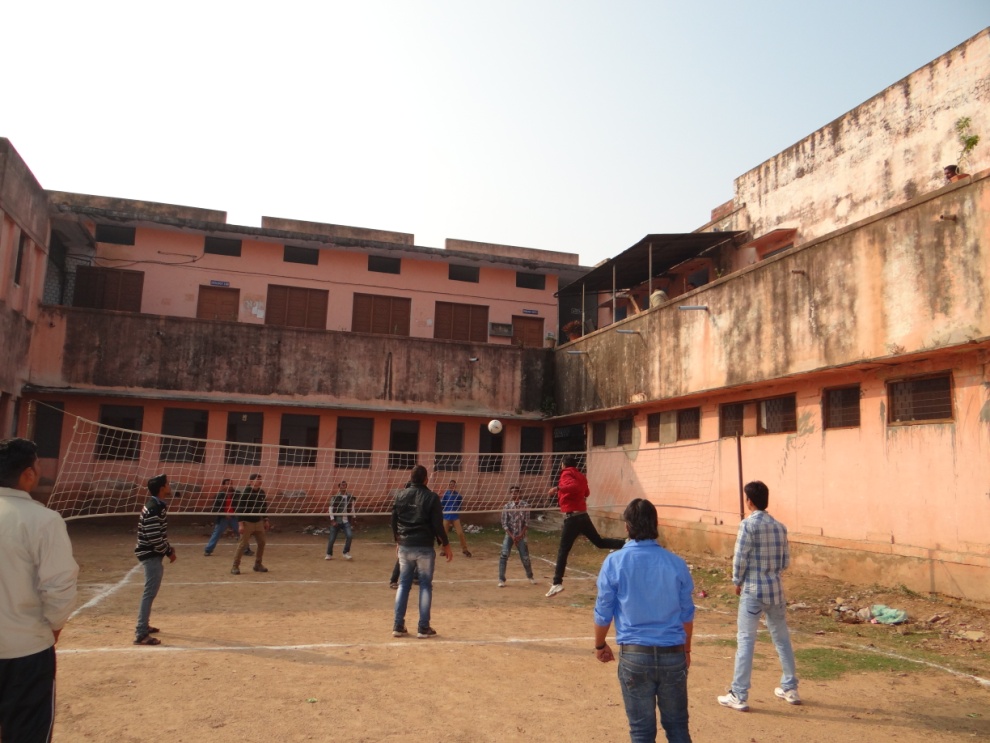 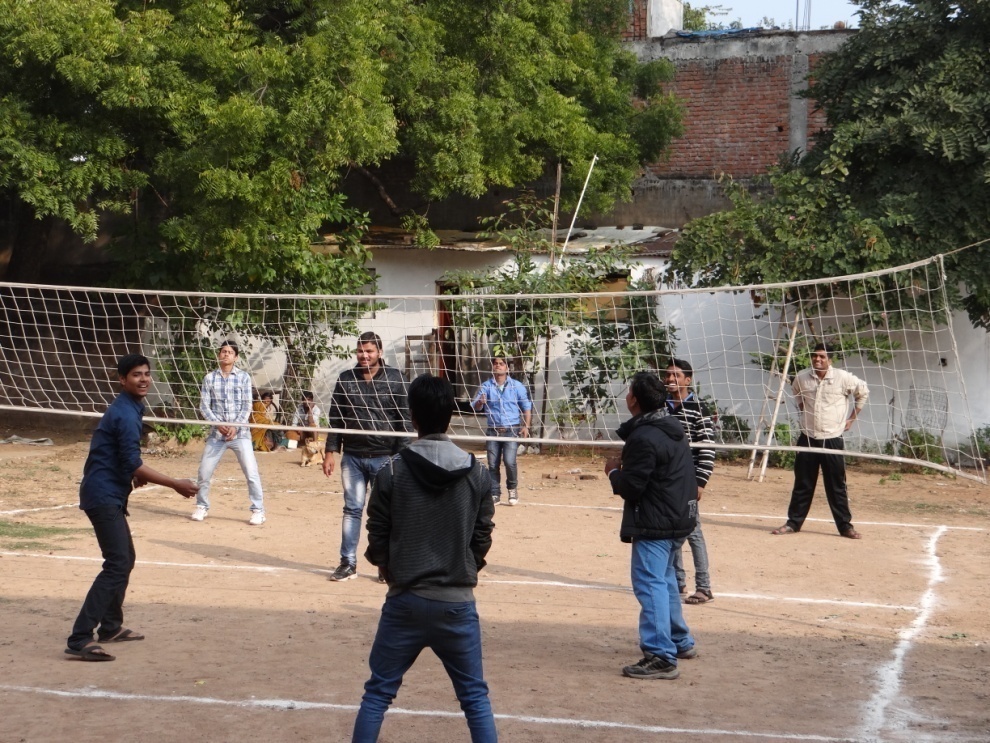 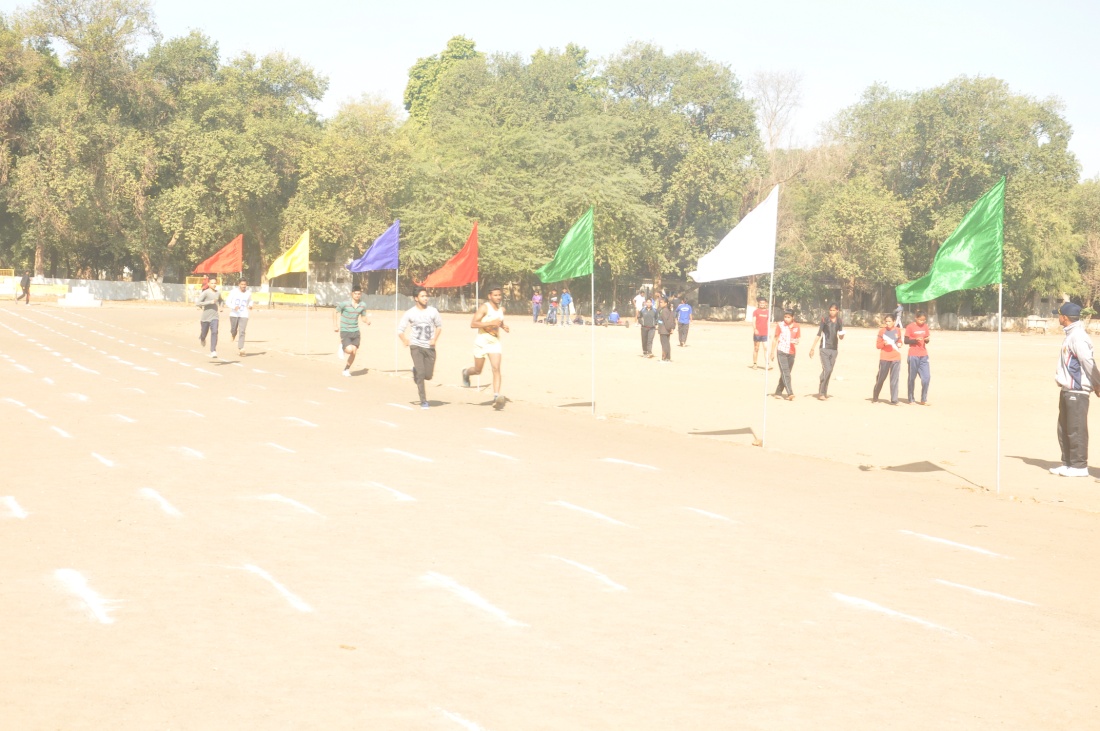 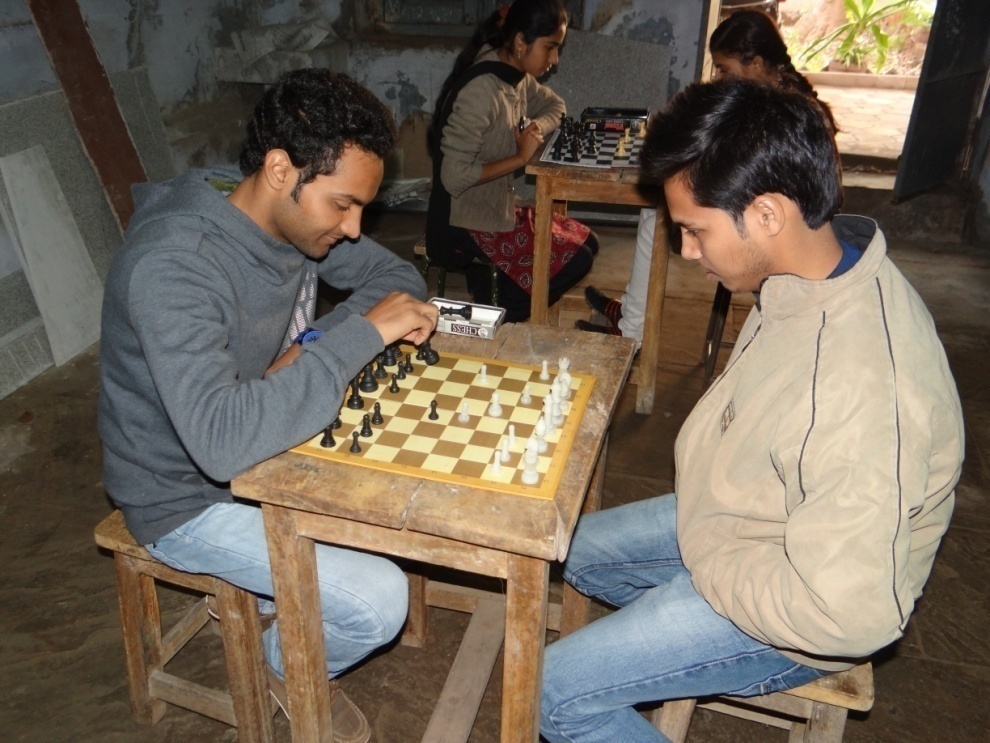 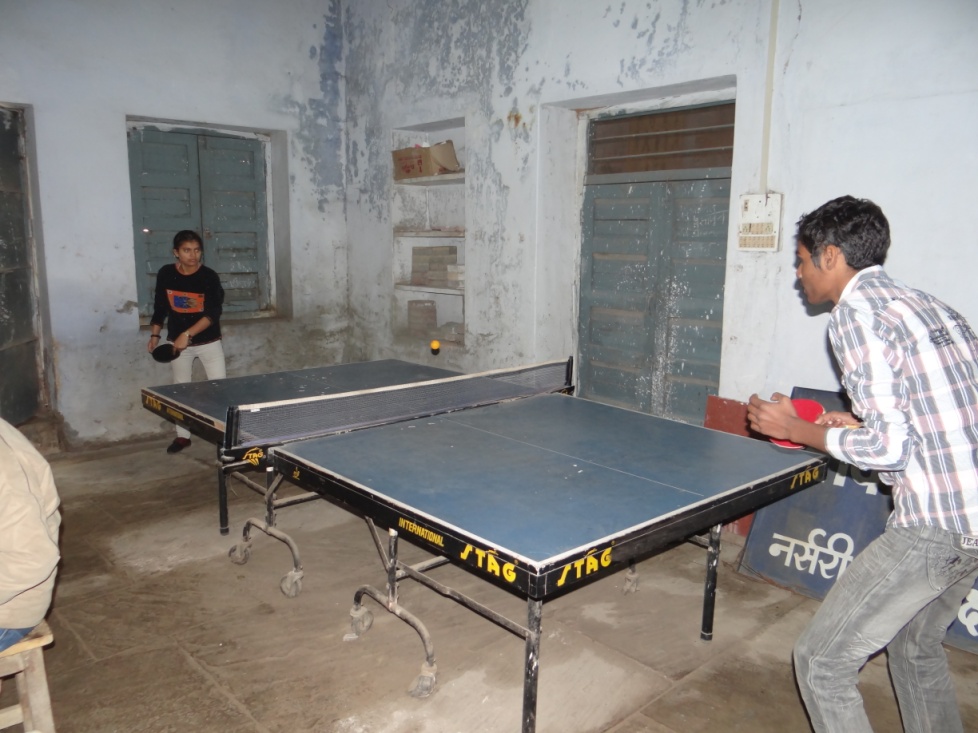 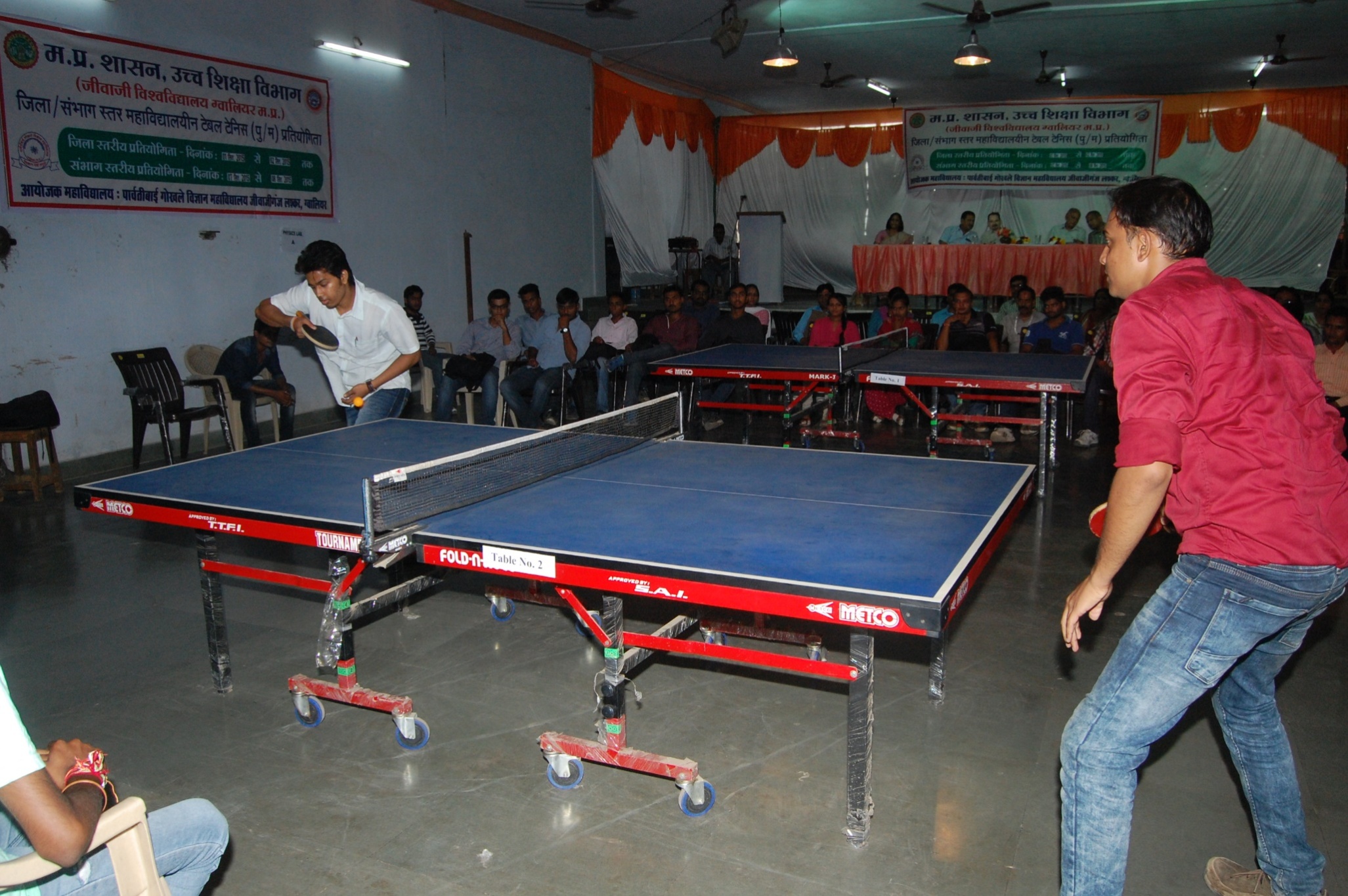 [ksy xfrfof/k;kWa
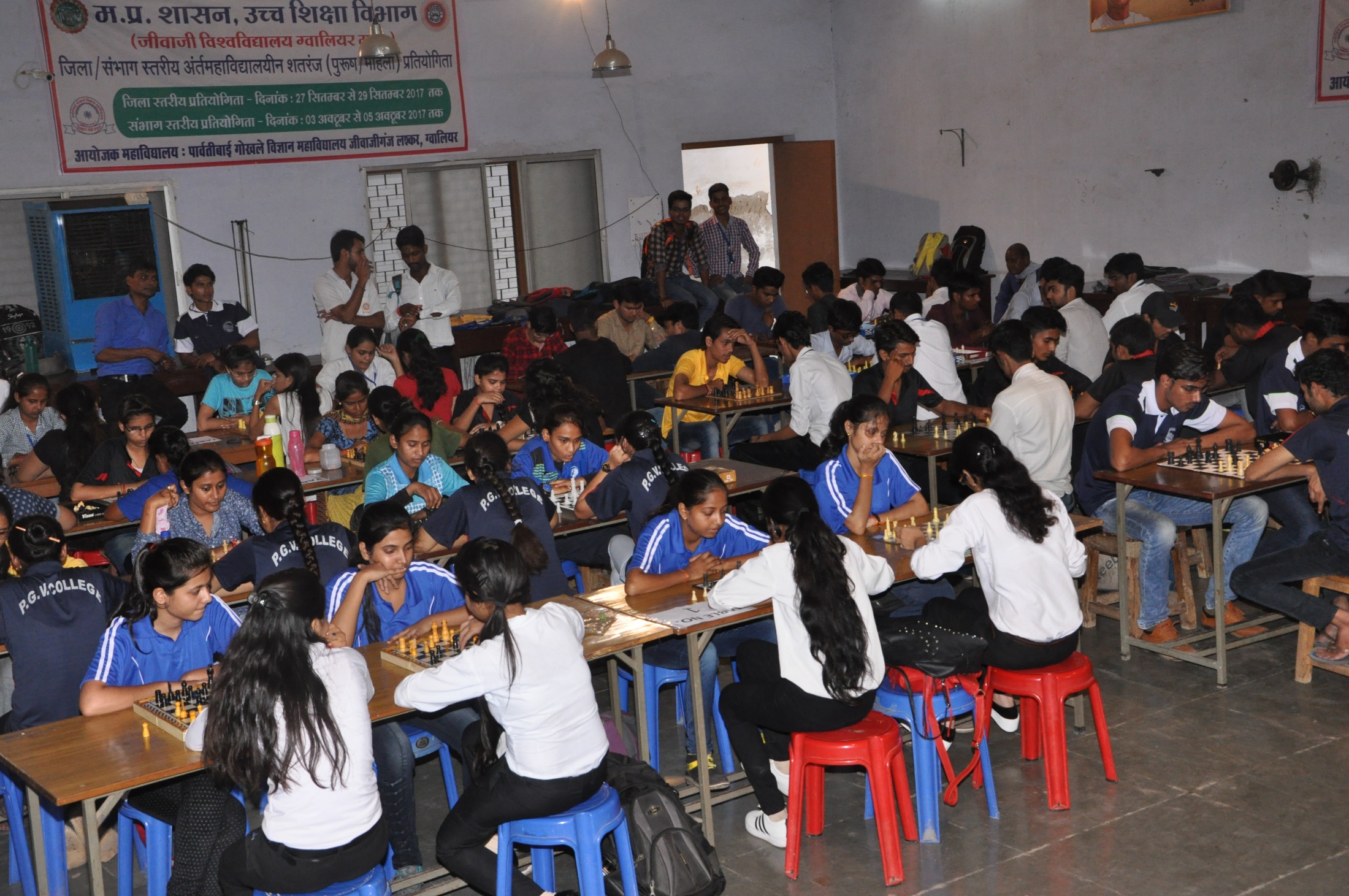 ftyk@laHkkx Lrjh; ‘krjat izfr;ksfxrk
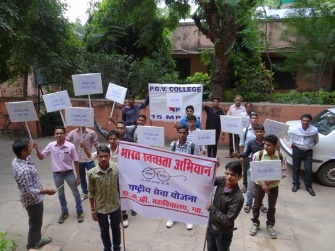 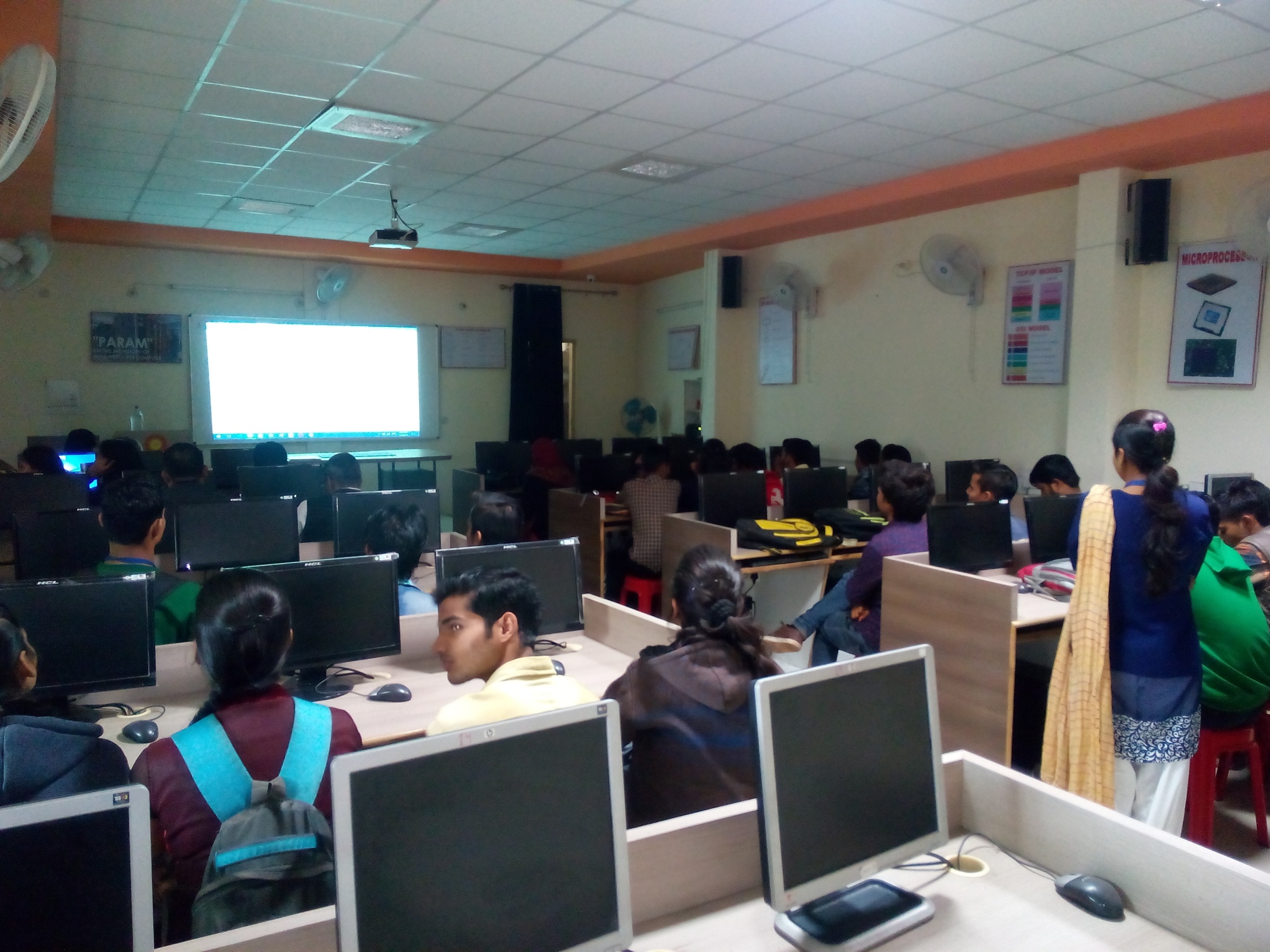 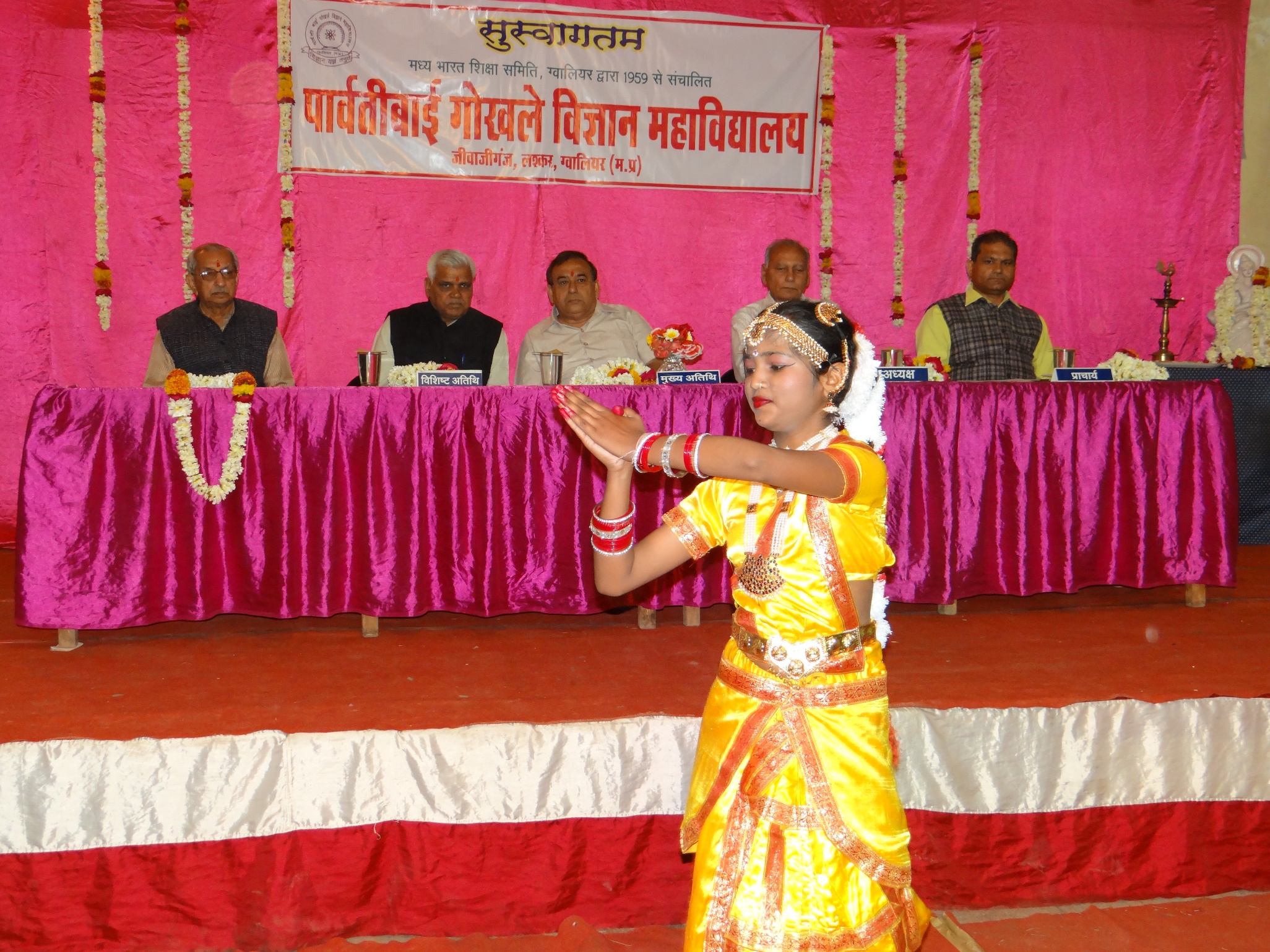 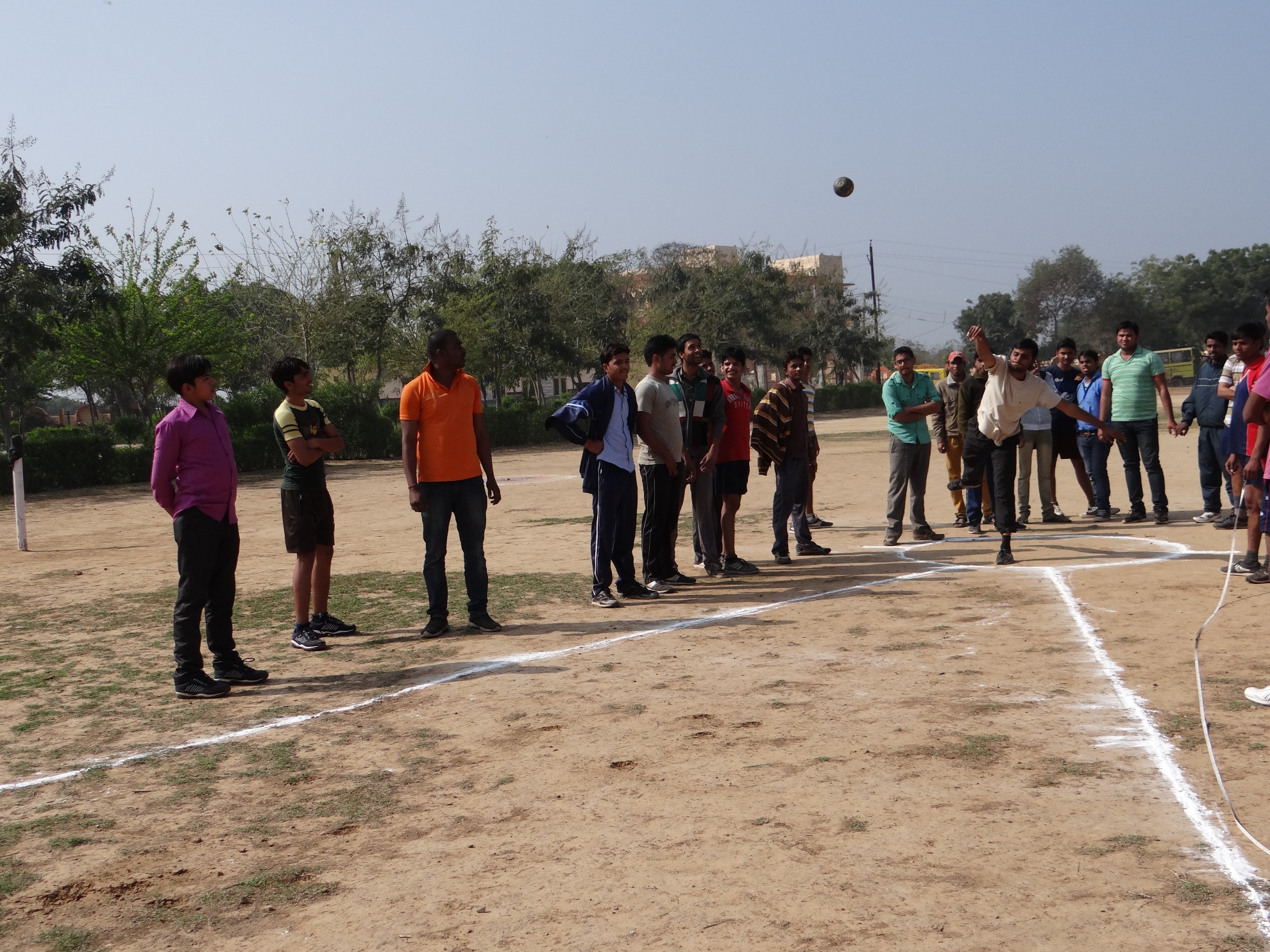 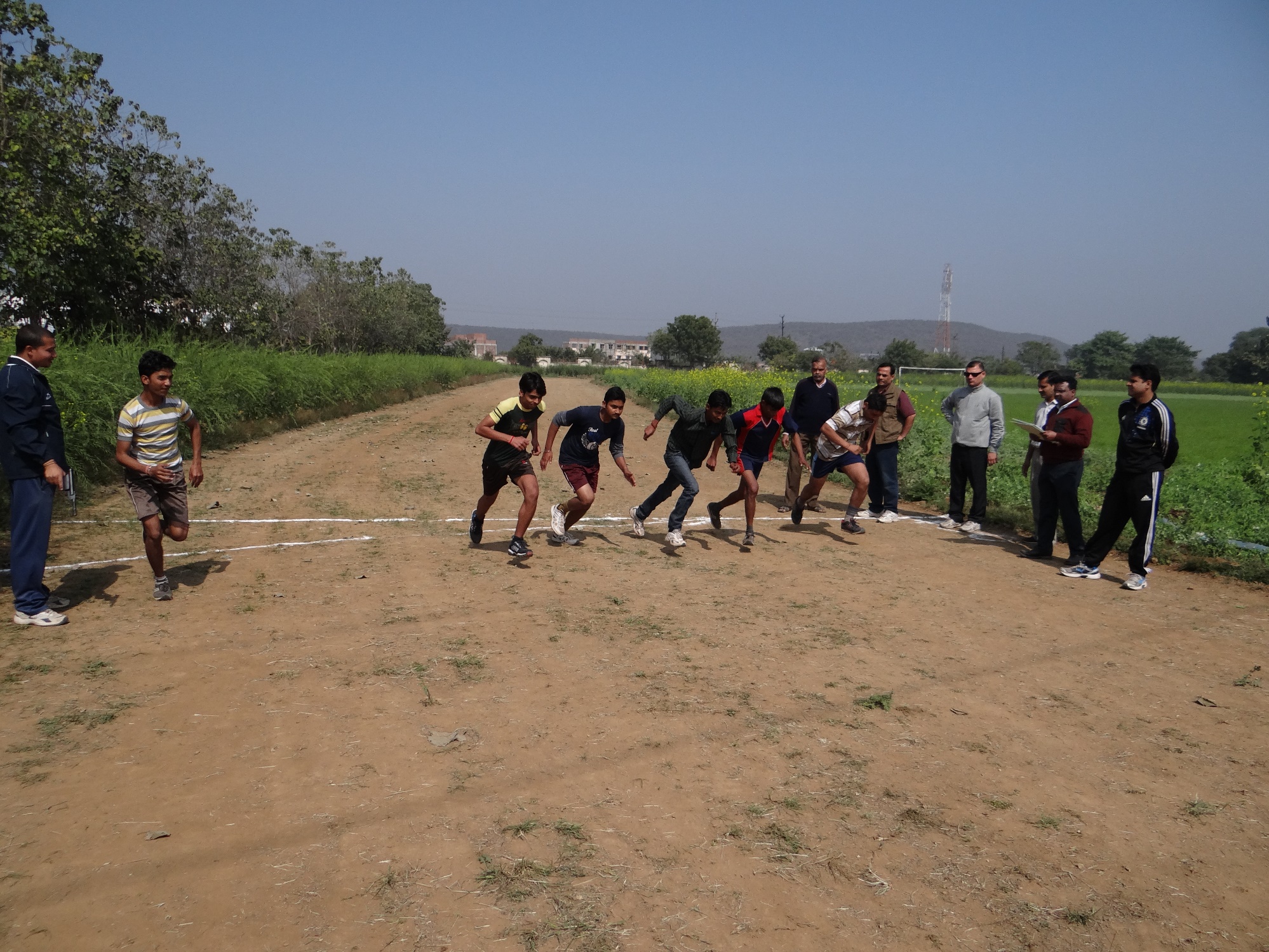 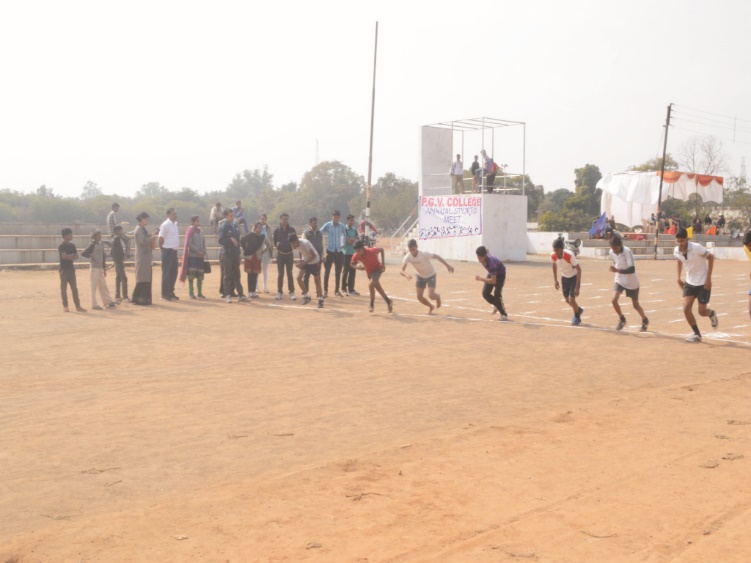 orZeku Nk= la[;k l= 2017&18
orZeku Nk= la[;k l= 2017&18
dk;Z ;kstuk 2017&18 ds fu/kkZfjr y{; ,oa mudh leh{kk
visf{kr Nk= la[;k l= 2018&19]
visf{kr Nk= la[;k l= 2018&19
vkxkeh dk;Z ;kstuk
o"kZ 2018&19

1- Nk= la[;k%& 
bl o"kZ Nk= la[;k c<+kus ds fy, vko’;d lHkh dk;Z tSls mfpr foKkiu] 12oha ds fo|kfFkZ;ksa ls le;&le; ij laidZ gsrq fDot] [ksy] foKku ekWMy bR;kfn izfr;ksfxrkvksa dk egkfo|ky; es vk;kstu fd;k tkosxkA
2- u, dkslZ%& 
fo'ofo|ky; }kjk pkyw fd, x, dqN u, dkslsZl tSls 4 o"khZ; ch-,llh- ch-,M- rFkk ch-dkWe- ch-,M-] ch-dkWe- bZ&dkWelZ bR;kfn ds fy, iz;kl fd;k tk,xkA ek[kuyky prqosZnh fo’ofo|ky; ls ih-th-Mh-lh-,- ,oa Mh-lh-,- dh ekU;rk izkIr djus dh dk;Zokgh iw.kZ gks pqdh gSA fo’ofo|ky; }kjk fujh{k.k visf{kr gSA
3- ifjfu;e 28&17¼2½ %&
egkfo|ky; es izR;sd fo"k; es vko’;d ;ksX; vuqHkoh izk/;kidksa dh ifjfu;e 28&17¼2½ ds varxZr fu;qfDr dh tkosxh ftlls 'kS{kf.kd Lrj dks lq/kkjk tk ldsA
4- deZpkfj;ksa dh fu;qfDr%&
izR;sd foHkkx ,oa vkWfQl es vko’;d deZpkfj;ksa dh fu;qfDr ,d xzsM fu/kkZfjr djds] djus dh ;kstuk gS ftlls egkfo|ky; ds dk;Z lqpk: :i ls gks ldsA
5- dzhM+k xfrfof/k;ka%&
,d vk/kqfud dzhM+k foHkkx ds fuekZ.k dh n`f"V ls bl o"kZ egkfo|ky; es [kks&[kks] okWyhckWy] cSMfeaVu gsrq eSnku@dksVZ dk fuekZ.k fd;k tkosxkA [ksy odZ’kkWi dk vk;kstu Hkh izLrkfor gSA
6- dk;kZy;%&
egkfo|ky; ds dk;kZy; gsrq ;ksX; ,oa vuqHkfo dEI;wVj vkWijsVj ,oa ys[kkiky dh fu;qfDr dh tkosxhA
dk;kZYk; vkWfQl vkWVkses’ku lkW¶Vos;j baLVky gks pqdk gS egkfo|ky; dk laiw.kZ fofRr; ,oa vdknfed MkVk dEI;wVjhd`r fd;k tk;sxkA orZeku esa lkW¶Vos;j ds loZj esa rduhdh =qfV ds dkj.k dk;Z lqpk: :Ik ls fdz;kafor ugha gks ik jgk gSA
7- ck;ksesfVªd e’khu%&
	egkfo|ky; es LVkQ ds vkus&tkus ij fu;a=.k ,oa mudh egkfo|ky; es iwjs le; mifLFkrh lqfuf’pr djus gsrq bl o"kZ ck;ksesfVªd e’khu yxokus dh ;kstuk gSA
8- E-Library%&
egkfo|ky; dh ykbZczsjh dks ,d i`Fkd CykWd es LFkkukarfjr djds mls E-Library es ifjofrZr djus dh ;kstuk gSA
LVkQ esa vuqla/kku tkx`fr mRiUu djus gsrq ‘kks/k i=ksa dh okf”kZd lnL;rk yh tk;sxh rFkk iBu&ikBu gsrq bUgs iqLrdky; esa miyC/k djk;k tk;sxkA
ykbZczsjh esa dEI;wVj vkWijsVj dh fu;qfDr dh tk;sxh rkfd ykbZczsjh esa mifLFkr iqLrdksa dh dEI;wVjhd`r ,Dlsy ‘khV cukbZ tkosxh ftlls iqLrdksa dk MkVkcsl fufeZr gks ldsA
ykbZczsjh esa iqLrdksa ds E-Version dh lnL;rk yh tk;sxhA ftlls de iqLrdksa ls Hkh vf/kd fo|kfFkZ;ks dk ykHk gks ldsA
9- odZ’kkWi o lsehukj%&
egkfo|ky; es izfro"kZ fdlh u fdlh fo"k; es odZ’kkWi ,oa lsehukj djokuk izLrkfor gSA
10- egkfo|ky; esa dSaVhu dh O;oLFkk dh tkosxhA
11- ehfVax gkWy%&
egkfo|ky; es ,d O;ofLFkr ehfVax gkWy dk fuekZ.k izLrkfor gSA
12- okgu%&
egkfo|ky; dk;Z gsrq Lo;a dk ,d okgu dz; djus dh ;kstuk gSA
13- m|ferk fodkl%&
egkfo|ky; es iz/kkuea=h jkstxkj ;kstuk ds varxZr dbZ NksVs&NksVs dkslsZl izkjaHk fd, tk,axs ftlls Lojkstxkj dks c<+kok fey lds tSls eksckbZy ,oa dEI;wVj fjis;fjax] ?kjsyw midj.kksa dh ejEer] isaV VsDuksyksth bR;kfnA ,eihdkWu }kjk vk;ksftr 15 fnolh; izf’k{k.k esa egkfo|ky; ls MkW- Ogh-ds- xqIrk us lgHkkfxrk dhA
14- ouLifr ikS/k’kkyk%&
egkfo|ky; es blds varxZr vkS"kf/k; ikS/ks ,oa u{k= okfVdk dk fuekZ.k  izLrkfor gSA
15- LekVZ Dyklsl%&
egkfo|ky; es lHkh d{kkvksa es LekVZ Dykl gsrq izkstsDVj rFkk ifCyd ,ukmalesaV flLVe yxk;k tk,xkA
16- NAAC %&
egkfo|ky; es NAAC dk fujh{k.k fudV Hkfo”; esa djkuk izLrkfor gSA ftlds fy;s ;FkklaHko vko’;d rS;kfj;ka dh tk jgha gSA

17- izk/;kid] v/;kid ,oa fo|kfFkZ;ksa dh lgHkkfxrk %&
bl gsrq egkfo|ky; esa fo|kfFkZ;ksa ds fy;s izk/;kidks ds lkFk okrkZyki ,oa ijke’kZ gsrq okrkoj.k [kqyk gqvk ,oa vuqdwy gSA le; & le; ij izk/;kid u dsoy vius fo”k; lacaf/kr vfirq Nk=ks dh O;fDrxr leL;kvksa dks lqudj mUgsa fujkdj.k iznku djrs gSA egkfo|ky; esa xr o”kZ ls ,d iz;ksx izkjEHk fd;k gS ftlesa leLr izk/;kidks dks vyx&vyx Hkkxksa esa foHkkftr fd;k gSA ftUgsa gkmLk ds uke ls tkuk tkrk gSA izR;sd gkml esa egkfo|ky; ls dqN Nk=ksa dks lfEefyr fd;k x;k gSA gkml esa tqMus okys Nk=ksa dh la[;k egkfo|ky; dh dqy Nk= la[;k@egkfo|ky; esa izk/;kidksa dh la[;k ds vuqikr ls izkIr dh tkrh gSA
18- xq.koRrk dk fodkl %&
fdlh Hkh laLFkk dh mRrjksRrj izxfr gsrq xq.koRrk ij /;ku nsuk vfrvko’;d gSA egkfo|ky; esa xq.koRrk dk fo’ks”k /;ku j[kk tkrk gSA egkfo|ky; dk izkFkfed y{; gs fd fo|kFkhZ u dsoy f’kf{kr gks vfirq mlesa xq.kks dk Hkh fodkl gksA egkfo|ky; esa le;&le; ij ,sls dk;Zdzeksa ,oa dk;Z’kkykvksa dk vk;kstu fd;k tkrk gSA ftlls v/;kid Nk= laca/k izxk<+ gks rFkk xq.koRrk fodflr gks ldsA egkfo|ky; esa fujarj ,sls dk;Zdze fd;s tkrs jgs gS rFkk vkxkeh Hkfo”; esa Hkh fd;s tkrs jgsaxs ftuls xq.koRrk dk fodkl gks ldsA bl rkjrE; esa egkfo|ky; }kjk dbZ dk;Zdze fd;s x;s ftuesa eq[; :Ik ls xzkgd tkx:drk] vkikrdkyhu lsokvksa ij dk;Z’kkyk] m|ksx foHkkx }kjk dk;Z’kkyk] jDrnku f’kfoj] us= ,oa nar ifj{k.k f’kfoj bR;kfnA vkxkeh o”kZ 2018&19 dks **LoPNrk o”kZ** ds :Ik esa euk;k tk;sxkA bl o”kZ egkfo|ky; dk leLr ifjos’k] dk;Zdze vkSj O;ogkj blh vuq:Ik fufeZr fd;s tkosaxsA
19- Jh xqjos ue% %&
** xq# czEgk xq# fo".kw xq#% nsoks egs'ojkxq# lk{kkr ijczEg% rLeS Jh xq#os ue% **
xq: dh egRork n’kkZrk gqbZ mDr iafDr;ka bl ckr dh |ksrd gS fd xq: dk f’k”; ds izfr Lusg ,oa f’k”; dh xq: ds izfr J)k fdlh Hkh ‘kS{kf.kd laLFkk dks mUufr iznku djus ds fy;s vfr vko’;d gksrh gSA egkfo|ky; foxr dbZ o”kksZ ls HkwriwoZ Nk= ,oa orZeku Nk=ksa ds lkFk feydj egkfo|ky; dh HkwriwoZ Nk= ifj”kn~ ds varxZr dbZ dk;Zdze lEiUu djk pqdk gS ftlesa vusd lkekftd dk;Z fd;s x;s gSA HkwriwoZ Nk= ifj”kn~ vkxkeh o”kZ 2018&19 esa Hkh ,sls gh dk;Zdze lEiUu djkus dh ;kstuk fufeZr dj jgh gSA ftleas Qjojh 2019 esa ,d HkwriwoZ Nk= lEesyu fd;k tkuk izLrkfor gSA ftlesa fo”k; **rLeS Jh xq:os ue%** j[kk tk;sxkA dk;Zdze esa HkwriwoZ Nk=ksa ds vykok lsokfuo`Rr izk/;kid ,oa dEkZpkfj;ksa dks vkeaf=r fd;k tkosxkA
20-  ekfld leh{kk cSBd %&
	egkfo|ky; esa foHkkxh; Lrj ij rFkk egkfo|ky;hu Lrj ij fu;fer leh{kk cSBd vk;ksftr dh tkrh gSA ftlesa foxr esa fd;s x;s dk;ksZ ,oa Hkfo”; dh dk;Z ;kstukvksa ij ppkZ dh tkrh gSA 
21-  HkwriwoZ Nk=la?k %&
	egkfo|ky; esa HkwriwoZ Nk= ifj”kn~ dk xBu Qjojh 2015 esa fd;k tk pqdk gSA ftldk izFke lQy lEesyu 25-11-2015 dks vk;ksftr fd;k x;k lkFk gh 15-02-2017 dks ,d LokLFk f’kfoj dk vk;kstu fd;k x;kA vkxkeh HkwriwoZ Nk= lEesyu Qjojh&ekpZ 2019 esa izLrkfor gSA HkwriwoZ Nk= ifj”kn~ ds iaft;u gsrq fu;e o mifu;e rS;kj dj lfefr ds voyksdu gsrq izsf”kr fd;s tk pqds gSA
22-  Tally%&
	l= 2016&17 rd dh dS’kcqd iw.kZ gSA
23-  f’k{kd dY;k.k dks”k%&
	orZeku esa bl dks”k esa tek dqy jkf’k : 25]56]180 @& gSA
24-  egRoiw.kZ nLrkost %&
	egkfo|ky; esa ewy nLrkostksa dh tkudkjh miyC/k ugha gSA
/kU;okn